Figure 1. Objectively measured quartiles of physical activity in both (A) CFS and (B) controls were associated with ...
QJM, Volume 104, Issue 8, August 2011, Pages 681–687, https://doi.org/10.1093/qjmed/hcr029
The content of this slide may be subject to copyright: please see the slide notes for details.
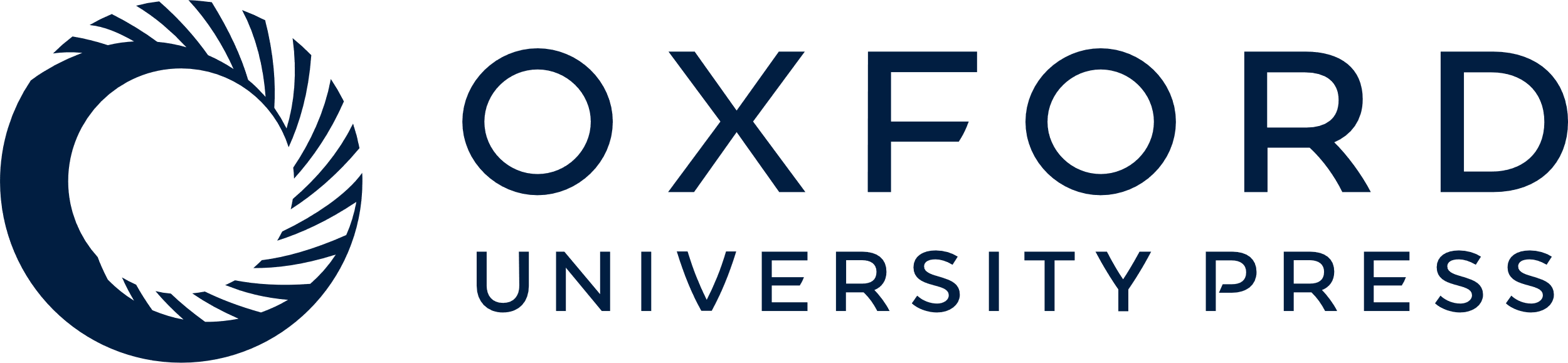 [Speaker Notes: Figure 1. Objectively measured quartiles of physical activity in both (A) CFS and (B) controls were associated with lower levels of average METS in both groups but considerably lower levels in the CFS group.


Unless provided in the caption above, the following copyright applies to the content of this slide: © The Author 2011. Published by Oxford University Press on behalf of the Association of Physicians. All rights reserved. For Permissions, please email: journals.permissions@oup.com]